МБУ ДО «Дом детского творчества» г. Ковылкино
История детской организации, длинною в век
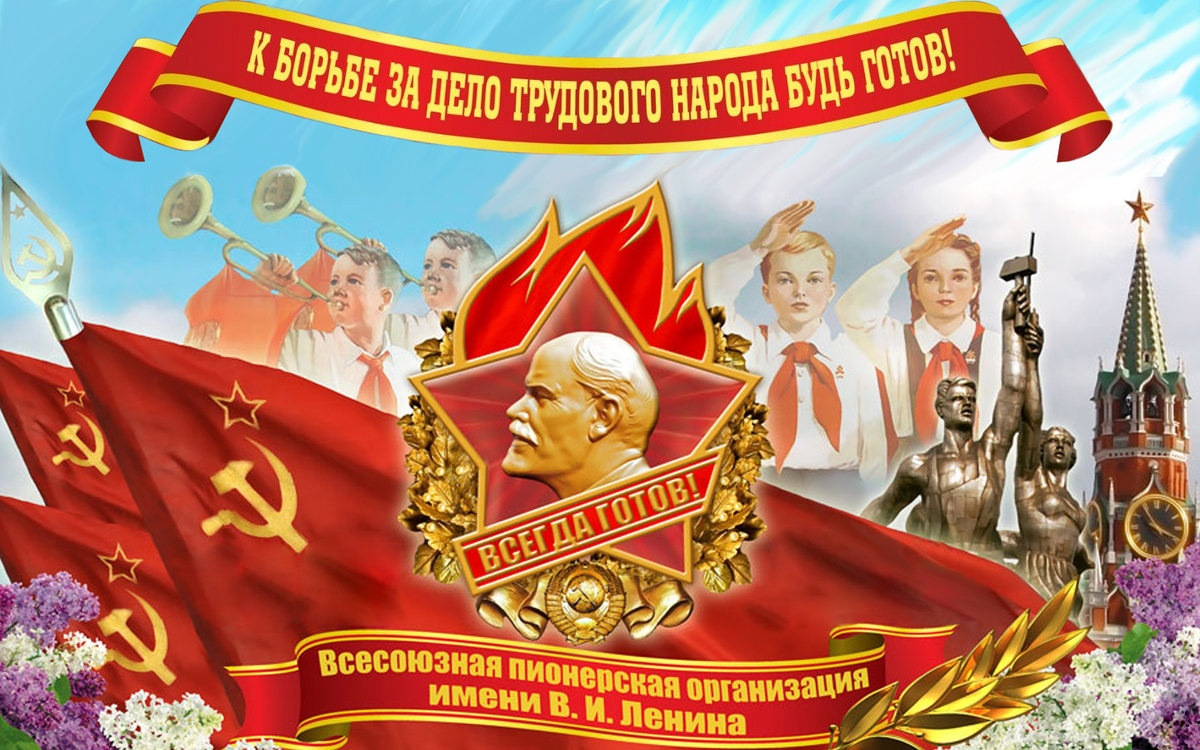 «История Ковылкинского Дома пионеров, длинною в век»
Выполнила: Луконина Арина,
                13 лет, 7 класс
Руководитель: Карчина
                   Наталия Николаевна
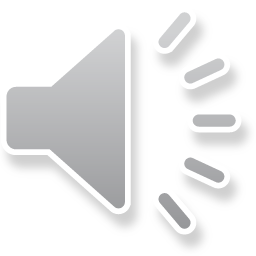 Более  двадцати лет проработала директором Станции юных техников Топоркова Татьяна Ивановна
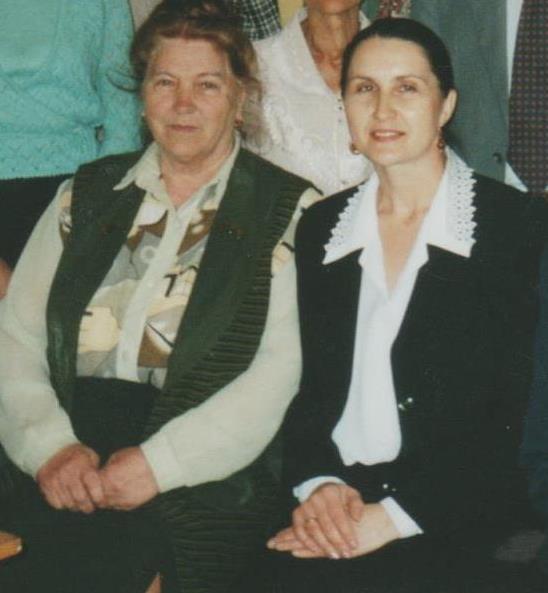 Директор городского Дома пионеров
 Гуреева Зоя Фёдоровна
Директор районного Дома пионеров
Сенокосова Раиса Григорьевна
На высоком уровне работали кружки технического направления: «Авиамодельный» – руководитель Радин Михаил Васильевич.
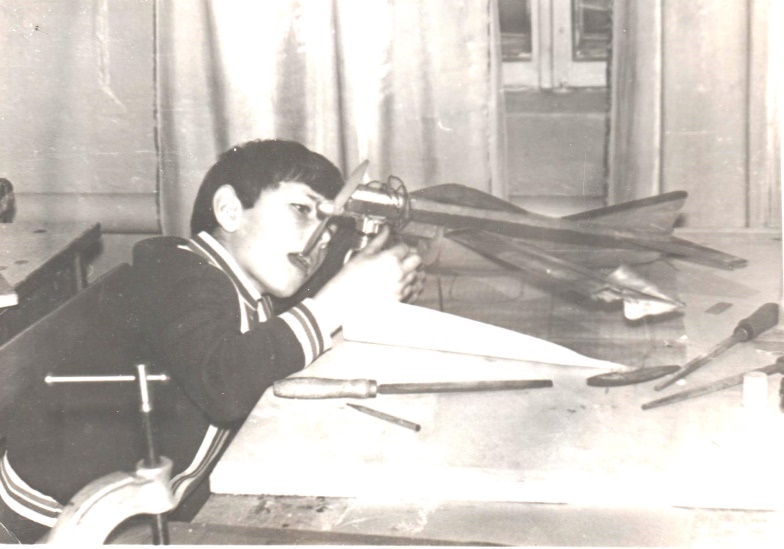 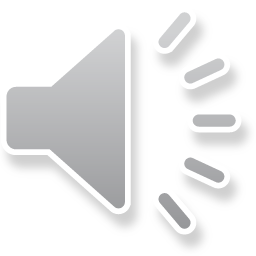 Кружок «Судомодельный» руководитель Аверьянов Дмитрий Антонович.Кружковцы Дома Пионеров активно выезжали на республиканские соревнования по судомоделизму.
Кружок «Мотодело» руководители Гаврин Владимир Иванович, Клибышев Вячеслав Яковлевич.Кружок «Сельхозмоделирование» руководитель Добреньков  Петр Николаевич.
У истоков создания детского духового оркестра стоял Масленников Геннадий Иванович, позже эстафету перенял Корчагин Павел Вадимович
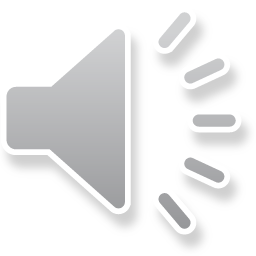 Большой популярностью у девочек пользовался кружок «Машинопись» , мальчики занимались в кружке «Фотодело».
В Доме Пионеров имели популярность  кружки «Танцевальный», «ВИА», «Умелые руки», «Вязание», «Мягкая игрушка»
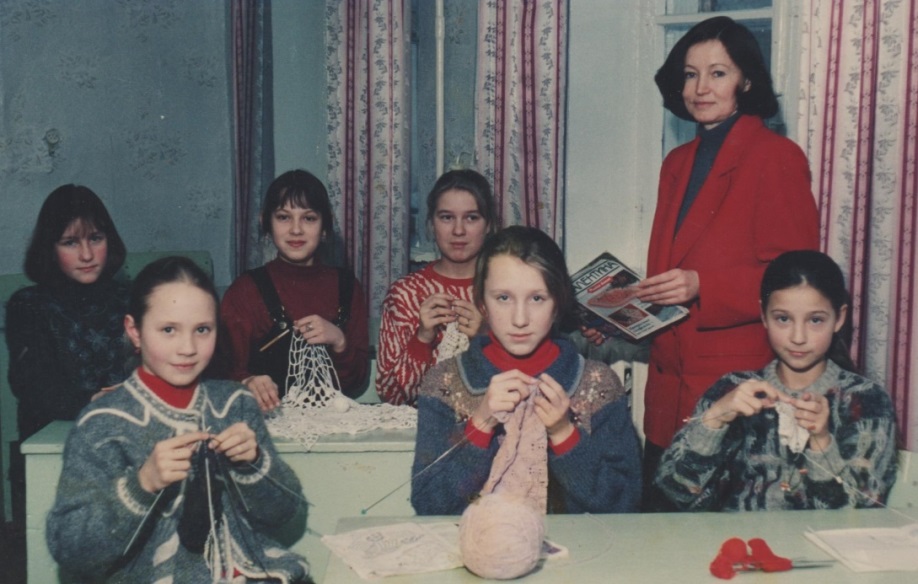 При Доме Пионеров работали кружки, где обучали барабанщиков и горнистов.
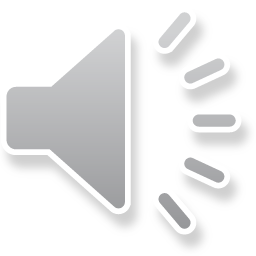 Патриотическую работу с пионерами проводила Клавдия Яковлевна Федянина , дочь Якова Васильевича Федянина, который являлся председателем судового комитета крейсера «Аврора» в годы революционных событий.
В гостях у кружковцев Дома Пионеров ветераны Великой Отечественной войны 1941 – 1945г.г., член Союза писателей СССР , заслуженный писатель МАССР Василий Никанорович  Радин и заведующая детской районной библиотеки Раиса Филипповна Гудкова.
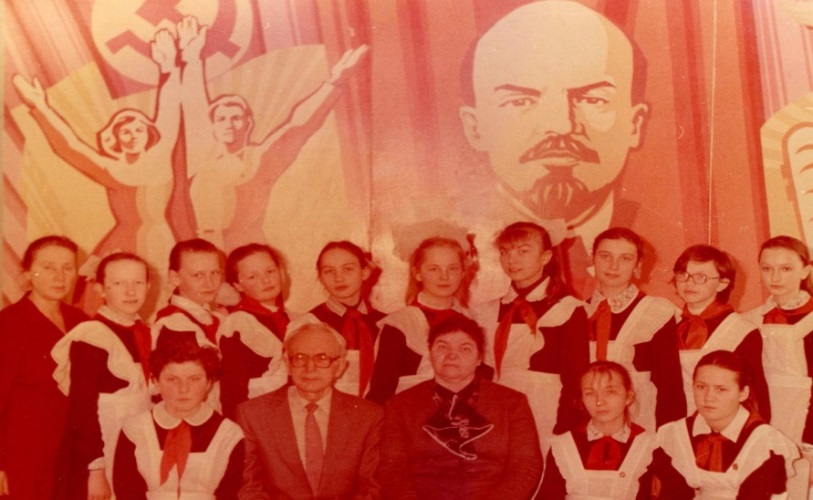 Встреча с ветераном ВОВ Контобойцевым М. В.
Встреча 
с ветеранами
 ВОВ Кошелевой Т.М.
 и Крайновым В.П.
Администрация Дома Пионеров проводила ежегодные экскурсии с лучшими пионерами города и района. Они побывали в городах- героях, а также посетили  города «Золотого кольца».
Большое внимание уделялось военно-патриотическому воспитанию детей. Проводились пионерские сборы, парады октябрятских и пионерских войск.
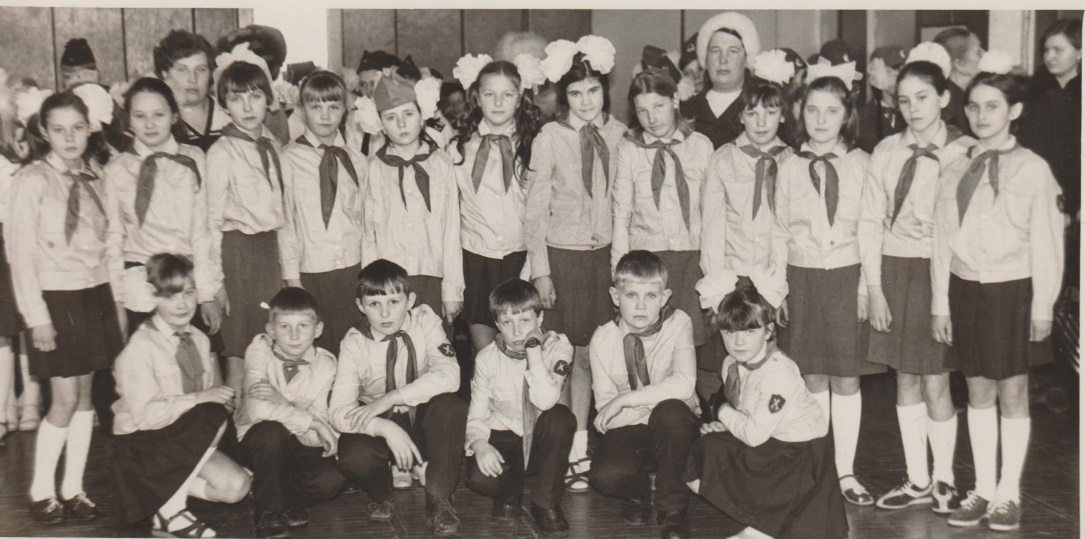 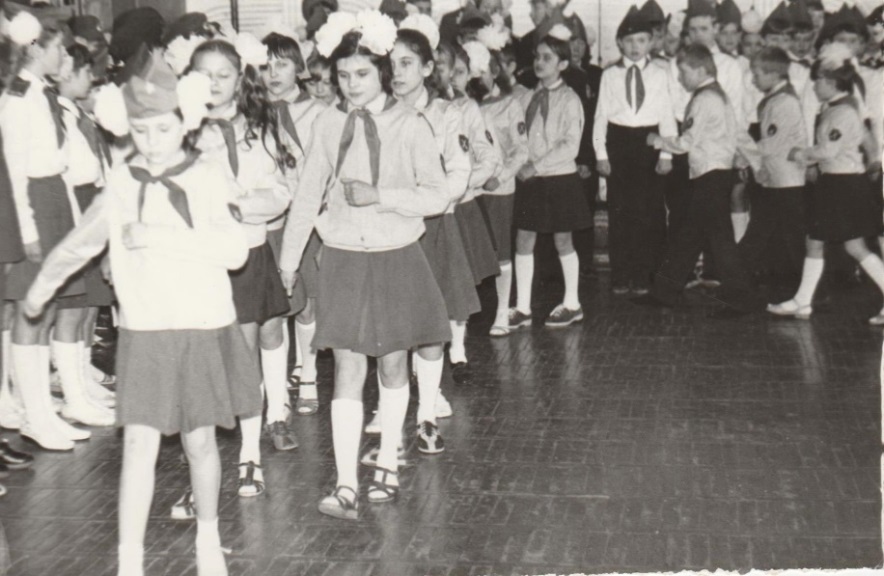 В 1997 году произошло объединение городского и районного  Дома пионеров и станции юных техников в одно учреждение 
«Дом детского творчества».
Сегодня МБУ ДО «Дом детского творчества» - это  многопрофильное учреждение дополнительного образования,  со своей историей и традициями, организационно-методический центр воспитательной работы с детьми.
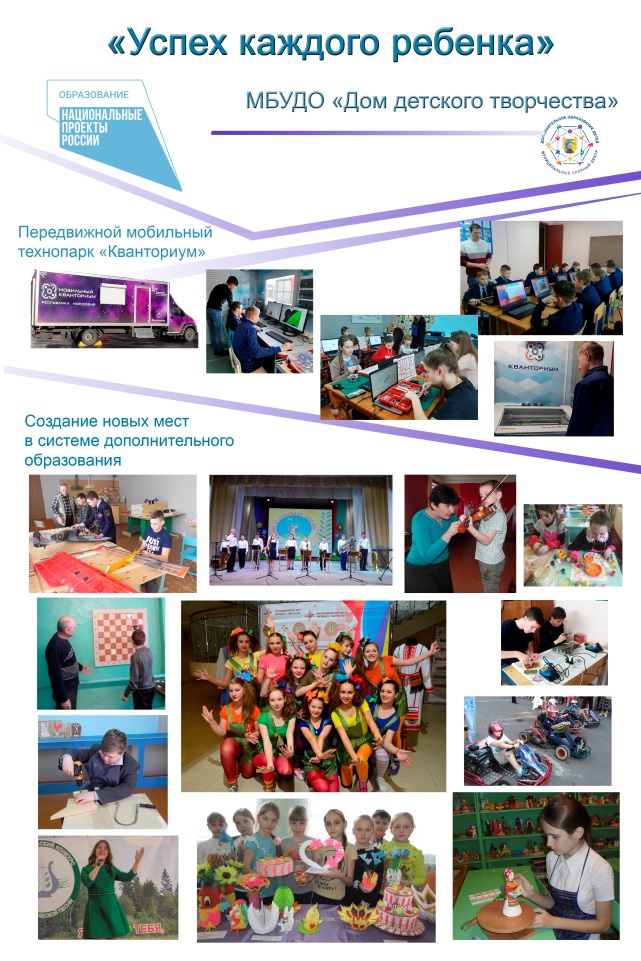 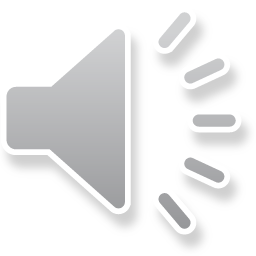